Communication Skills and the Art of Persuasion
www.clearhq.org
[Speaker Notes: Display slide.

Say “Welcome to Communication Skills and the Art of Persuasion, provided by CLEAR.”

Facilitator Introduce yourself and the instructor for today’s session.]
Hannah Fletcher
hfletcher@clearhq.org
(859) 269 – 1289


Glenn Blind
gblind@clearhq.org
(859) 269 – 1901
Program Support
[Speaker Notes: Display slide.

Say If you have any questions or experience any issues during this program, please let us know. My contact information is on the screen, as is that of my colleague Glenn Blind who can assist you if I am not available.]
Housekeeping
[Speaker Notes: Display slide.

Say To ensure a positive learning experience for all, we ask that you turn on and share your webcams at all times during this session. Additionally, please mute your line when not speaking so everyone can be heard. Also, we encourage class participation so if you would like to share something we ask that you raise your hand using the feature provided in the webhosting platform and wait for the facilitator or instructor to call on you before unmuting your line.]
Program Disclaimer

The concepts taught in this program are what CLEAR deems as best practice. However, agency polices, and procedures supersede the concepts taught in this program.
[Speaker Notes: Display slide.

Read slide.]
Disclaimer​

CLEAR is a place for novel, thoughtful, non-partisan debate, undertaken inclusively and respectfully. Those who contribute to the debate speak in their own capacity and do not necessarily represent the view(s) of CLEAR. ​​

CLEAR provides a space in which contentious issues can be safely and respectfully discussed, grounded in a sound body of professional regulatory knowledge.​

Acting in the public interest, regulations, and the views of regulators and the wider public, evolve over time. Discussions at CLEAR reflect this evolution of thinking, encompassing a wide variety of considered opinion.​
[Speaker Notes: Display slide.

Say Secondly, CLEAR’s mission is to bring together the professional regulatory community through the exchange of information, education and training, and identification of best practices. To ensure CLEAR remains a safe space to do so, we ask you to review our Community Guidelines as you engage in our offerings

Read slide.]
Breaks
[Speaker Notes: Display slide.

Say For our live sessions, we know this can be a long time to sit so we will provide breaks approximately every 50 minutes. These breaks will last no longer than 10 minutes and the session will resume promptly at the end of the break so please make sure you are back at your computers at the designated time. During the breaks, please leave the session open on your computer. All lines will be muted during this break.]
Activities & Exercises
[Speaker Notes: Display slide.

Say We will have different activities & exercises in our live sessions. This can include polls, tests, videos and small group activities.]
Session Introduction
[Speaker Notes: Display slide.

Explain that we will first review the session learning objectives and session structure.]
Upon completion of the program, you will be able to: 

Identify the components of communication
Define the building blocks of persuasive communication
Compare the models of persuasive argument
Implement successful presentation skills
Learning Objectives
[Speaker Notes: Display slide.

Read the learning objectives on the screen.

Ask if there are any questions.]
Session Map
[Speaker Notes: Display slide.

Explain today we will review and answer any questions you may have related to the following topics from the self-study program.

Building Blocks of Communication
Persuasive Communication and Argument
Successful Presentation Skills
Communication Skills Lab

Ask if there are any questions.]
The Building Blocks of Communication
[Speaker Notes: Display slide.]
Definition of Communication
The process of transmitting information, knowledge, or feelings from one person to another through speaking, writing or making signals or gestures.
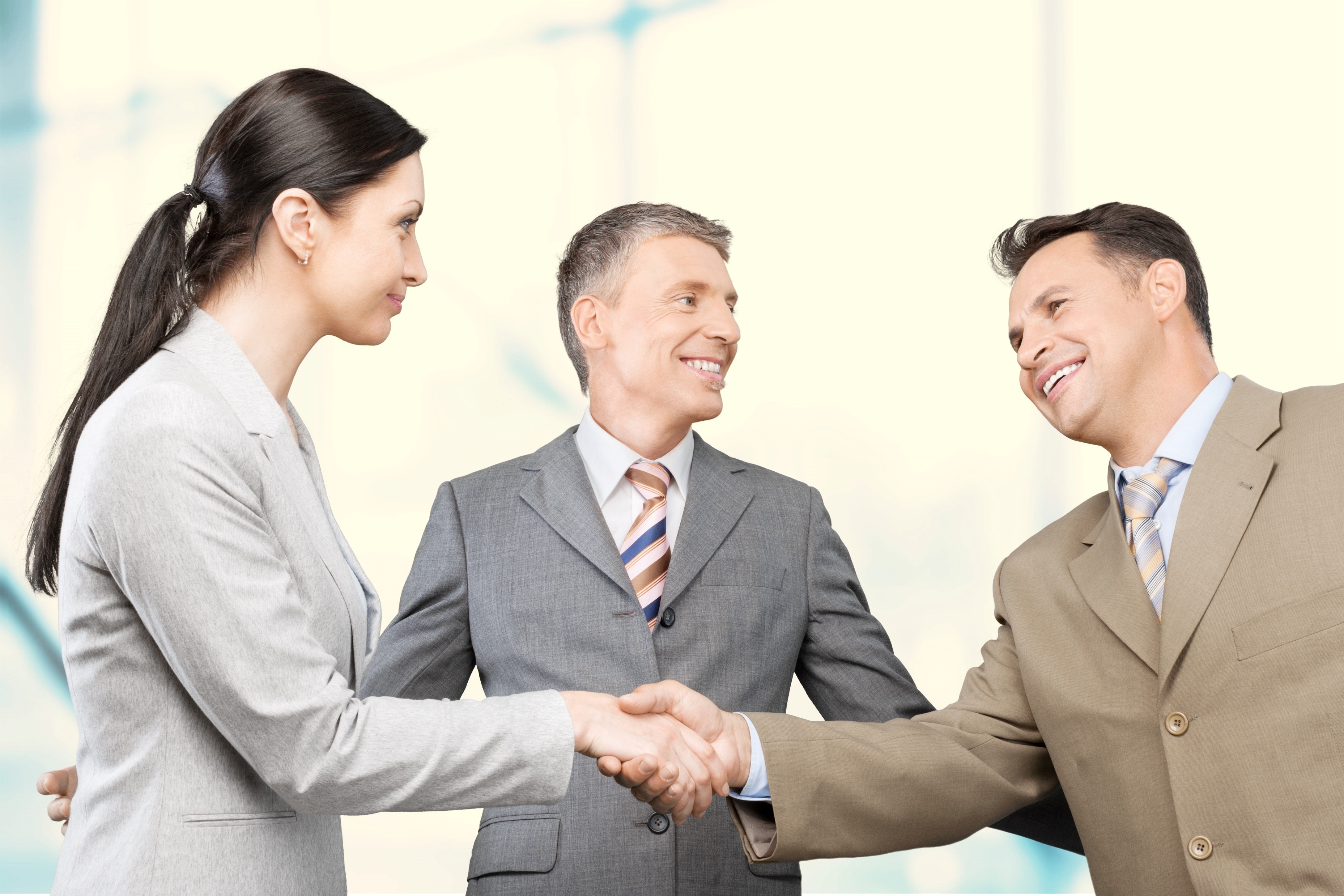 [Speaker Notes: Display slide.

Explain Communication is the process of transmitting information, knowledge, or feelings from one person to another through speaking, writing, or making signals or gestures. When you communicate to someone what you think or want, you are transferring that thought or desire from your mind to the mind of the other person. Communication makes it possible for people to share and increase their knowledge. In a greater sense, communication enables each person to function in society and contribute his or her ideas to the pool or clearing house of ideas. Technological advances have allowed the use of mass communication on an unprecedented scale; now an individual's electronic message can be broadcast to millions and even billions almost instantaneously. 
 
In the workplace we communicate for numerous reasons- to share knowledge or experiences, to give or receive orders, to motivate others, to solve problems. Administrators, managers and frontline employees may be required to give talks or presentations to governing boards or committees or to other groups of people. These talks or presentations may be routine, such as explaining activities or job duties, or unusual, such as detailing your investigative findings to a superior or testifying in an administrative proceeding. The ability to communicate effectively is important not only in performing daily work tasks, but also in all aspects of interaction with others, regardless of whether they are co-workers, supervisors, or members of the public. Good communication skills will help convey your thoughts and ideas efficiently and effectively. Poor communication skills may cause the receiver to misunderstand or misinterpret the message and lead to unintended results. The ability to get your message across clearly is a tremendous asset in any workplace and can potentially increase efficiency, save time by eliminating confusion or misunderstandings, reduce unwarranted stress and enhance personal and professional relationships.]
Components of Communication
[Speaker Notes: Display slide.

Explain
 
What are the components of communication?
 
Researchers and experts tell us that all communication, whether one-on-one or involving thousands via an electronic medium, consists of three basic components: a sender, a message, and a receiver.
 
1. Sender. The sender is the originator of the message; the person who has the information or idea to transmit to another person or group of people. 
 
2. Message. The message is the core information or idea that the sender wishes to communicate. 
 
3. Receiver. The receiver is the person or group of people receiving the message]
Effective Communication
[Speaker Notes: Display slide.

Explain

Effective communication
 
Effective communication occurs when the receiver understands the exact information or idea that the sender intends to transmit. Several factors, however, make consistently effective communication a difficult proposition. One factor is language. Today approximately 3,000 different languages and major dialects are spoken across the world. Within a given language, subtle and not-so-subtle differences exist in how the language is spoken and understood. In other words, miscommunication can occur even when the sender and receiver speak the same language. Language is constantly evolving, or devolving based on your point of view. Be cognizant of those you are communicating with and the appropriateness or utilization of Slang or/or Jargon. 
 
Moreover, effective communication involves more than a clear understanding of the words that are used to carry the message to others. The nonverbal components of the message are just as important. A recurring issue when studying face-to-face communication is determining how much of the message is being communicated verbally and how much is being communicated nonverbally.]
The Role of Nonverbal Communication
Dr. Albert Mehrabian’s Communication Equation
Words: 7%
Vocal inflection or tone: 38%
Nonverbal messages, such as body language of the speaker: 55%
[Speaker Notes: Display slide.

Explain

The Role of Nonverbal Communication
In 1967, Dr. Albert Mehrabian, a linguist at the University of California, Los Angeles, conducted a series of studies of human communication that examined in more detail a sender's communication of the message. The studies concluded that 7 percent of a message is delivered through words, 38 percent through vocal inflection or the tone that the sender uses when saying the words, and the remaining 55 percent through nonverbal messages, such as body language of the speaker.]
Message consistency
Words
How you say the words
How you appear when you say the words
[Speaker Notes: Display slide.

Explain Many experts disagree with the research methods used by Dr. Mehrabian as well as the results. They maintain that words must account for something more than a mere 7% of the message.

Though study results vary, most experts agree that to communicate effectively and be persuasive, the sender cannot rely solely upon the words that are being used; rather, he or she must understand that a great deal is communicated through nonverbal means. The sender must recognize how the tone and inflection of the words and the sender's facial expression, body language, and appearance can send nonverbal messages that may be inconsistent with the message that is intended to be relayed. Effective communication requires the sender to ensure that all aspects of communicating the message, verbal and nonverbal, are consistent.

Instructor Note: The following slide will display a sentence. You will read the sentence several times, placing the emphasis on a different word each time.]
I told you to mail the financial report.
[Speaker Notes: Display slide.

Read the sentence on the slide several times placing emphasis on a different word each time to illustrate the point from the previous slide.

Example:

I told you to mail the financial report.
I told you to mail the financial report.
I told you to mail the financial report.
I told you to mail the financial report.
I told you to mail the financial report.]
Questions
[Speaker Notes: Display slide.
 
Ask if there are any final questions before moving on.]
Persuasive Communication and Argument
[Speaker Notes: Display slide.]
What is Persuasion?
Persuasion is a deliberate attempt by a sender to affect the attitudes, beliefs, or behavior of another individual or group of individuals through the transmission of a message.
[Speaker Notes: Display slide.

Explain What is persuasion? 
 
Persuasion is a deliberate attempt by a sender to affect the attitudes, beliefs, or behavior of another individual or group of individuals through the transmission of a message. The message may be verbal or nonverbal and the sender must intend to change or influence the receiver's attitude or behavior. Persuasion seeks to (i) shape the receiver's attitude by associating pleasurable or positive environments and feelings with a person or idea, (ii) reinforce a position already held by the receiver, or (iii) change the receiver's position. The most important aspect of persuasion, and the one most often associated with that concept, is the last, when the sender seeks to change the receiver's position. Some argue that language in and of itself is inherently persuasive. Almost everything that you say expresses a point of view that the receiver is expected to respond to or react to in some way. 
 
Persuasion is not coercion, which employs force or threat as a means to change the behavior or attitude. Persuasion also does not mean convincing someone to do something that he or she does not want to do. True persuasion means that you are able to convince others of the merit of your ideas without bullying or disrespect. Rather, you learn to understand what a particular person needs to hear, believe, or see in order to be persuaded. Then you are able to deliver the missing information or communication in the way that the other person is actually able to hear it. True persuasion involves the sender acting as a teacher, moving the receiver of the message to change attitudes or behaviors. In the context of persuasive communication, the sender provides the basis to activate the desire to change. The resulting "self-persuasion" is the key to successful influence because the receiver of the message feels that he or she has decided to alter his or her behavior.]
Persuasion "PIE"
[Speaker Notes: Display slide.

Explain The process of persuasion relies on three essential components to achieve maximum success: We each act in our perceived self-interest toward meeting our immediate needs through processing information that is credible based on our life experience: i) Perceived self-interest, ii) Immediate needs, and iii) Experience.

1. Perceived self-interest. In most situations, people will act, take positions, or assume beliefs based on what they perceive are in their own best interests. Therefore, recognizing the subject's perception is a critical component of a persuasion. You cannot access the receiver's perception until you have his or her attention. Once you have the receiver's attention, you can fill his or her mind with your information.]
Persuasion "PIE"
[Speaker Notes: Display slide.

Explain 

2. Immediate need. Human beings generally operate under a hierarchy of needs.

Instructor Note Click to the following slide which displays Maslow’s Hierarchy of needs and explain, then click to the next slide to complete the discussion of Immediate Need.]
[Speaker Notes: Display slide.

Explain In 1943, psychologist Abraham Maslow developed a theory that attempts to lay out a hierarchy of human needs and human growth in "A Theory of Human Motivation" and in a subsequent book titled Motivation and Personality. Maslow's hierarchy suggests that people are motivated to fulfill basic needs before moving on to more advanced needs.

The hierarchy is typically displayed as a pyramid. The most basic needs occupy the lowest, broadest levels of the pyramid; progressively more advanced needs are located at higher levels of the pyramid. Needs at the bottom of the pyramid are basic physical requirements including food, water, sleep, and warmth. Once these lower-level needs are met, people can move on to the next level of needs, which are for safety and security. According to Maslow, as people progress, their needs become increasingly psychological and social. Soon, the need for love, friendship, and intimacy becomes important. In the next step of growth and development, the need for personal esteem and feelings of accomplishment take priority. While the hierarchy represents only broad generalizations, it is construction to use it in the context of understanding the role of immediate needs in developing a successful persuasion process.]
Persuasion "PIE"
[Speaker Notes: Display slide.

Explain Different people have different needs and as we move through our lives, our needs vary at different times. In terms of persuasive communication, it is important to understand that a need's urgency is affected by how long that need is unfulfilled, attention to the need, and opportunity. The human mind focuses on the immediate and it is possible for an immediate need to override a stronger need. The sender must work to place the associated need in the front of the receiver's mind to make it an immediate need.]
Persuasion "PIE"
[Speaker Notes: Display slide.

Explain 

3. Experience. This involves the receiver's mind reacting to and utilizing the information it has received that is credible based on what the receiver has experienced or consistent with beliefs and positions that are held by the receiver.]
Pathways to Persuasion
[Speaker Notes: Display slide.

Explain Experimentation has shown that two different hemispheres, or sides, of the brain are responsible for two different modes or manners of thinking. Research indicates that we prefer one side or the other. The concept of right brain and left-brain thinking developed from the research of an American psychobiologist Roger W. Sperry in the late 1960s. He discovered that the human brain has two very different ways of thinking. Sperry's studies demonstrated that the left and right hemispheres are specialized for different tasks. The left hemisphere side of the brain is normally specialized for analytical and verbal tasks. It processes information in an analytical and sequential way, looking first at the pieces then putting them together to get the whole. The right hemisphere is specialized for visual tasks and processes information in an intuitive and simultaneous way, looking first at the whole picture, then the details. While we have a natural tendency towards one way of thinking, the two sides of our brain work together in our everyday lives. The distinctions between the left and right hemispheres are subtle: not all functions commonly associated with the left-brain are located exclusively in that side of the cortex, and not all so-called right-brain functions are exclusive to the right. Nonetheless, the left-right breakdown does usefully capture the different ways that individuals think, plan, and problem solve and is therefore worth considering when developing a persuasive argument.

Sperry conducted "split-brain" studies on the connection between the brain's left and right hemispheres, proving that neural circuitry is set up for specific functions, and showing that the two sides of the brain can operate almost independently. He won the Nobel Prize for Medicine or Physiology in 1981. http://www.nobelprize.org/nobel_prizes/medicine/laureates/1981/index.html]
Anatomy of the Mind
[Speaker Notes: Display slide.

Explain Experimentation has shown that two different hemispheres, or sides, of the brain are responsible for two different modes or manners of thinking. Research indicates that we prefer one side or the other. The concept of right brain and left-brain thinking developed from the research of an American psychobiologist Roger W. Sperry in the late 1960s. He discovered that the human brain has two very different ways of thinking. Sperry's studies demonstrated that the left and right hemispheres are specialized for different tasks. Sperry conducted "split-brain" studies on the connection between the brain's left and right hemispheres, proving that neural circuitry is set up for specific functions, and showing that the two sides of the brain can operate almost independently. He won the Nobel Prize for Medicine or Physiology in 1981.
 http://www.nobelprize.org/nobel_prizes/medicine/laureates/1981/index.html]
Left Hemisphere
Appeals to
Association
Bandwagon
Snob
Testimonial
Transfer
Values
Ethical
Either/Or
[Speaker Notes: Display slide.

Explain

Left Hemisphere. Left-brain thinkers tend to think logically, sequentially, analytically, rationally, and objectively and to be detail oriented. They prefer reason to intuition. The focus of the left-brain is verbal; the left brain processes information in an analytical and sequential way, looking first at the pieces, then putting them together in a meaningful whole. Problems are equations that can be broken down and solved. Left-brain thinkers draw upon rules and best practices when confronted with a new idea. Successful left-brain persuasion approaches tend to involve appeals to association and values.

a. Appeals to association include:
i. Bandwagon: a person desire to belong; 
ii. Snob: a person's desire to feel superior to others;
iii. Testimonial: based on the endorsement of a well-known figure or expert; and 
iv. Transfer: connecting an issue or idea with a positive image or feeling.

b. Appeals to values include:
i. Ethical: gaining moral support for a claim by linking the claim to a widely accepted value; and.
ii. Either/or: giving only two choices and offering not middle ground.]
Right Hemisphere
Appeals to
Fear
Compassion
Using flattery
[Speaker Notes: Display slide.

Explain

Right Hemisphere. The right brain is associated with random, intuitive, holistic, synthesized and subjective thinking. Right brain thinkers tend to be less detail-oriented than left-brain thinkers. The focus of the right brain is visual; the right-brain processes information in an intuitive and simultaneous way, looking first at the whole picture, then at the details. Successful right-brain persuasion approaches tend to involve appeals to emotion.

a. Fear: that safety, security or health is in danger;
b. Compassion: pity and empathy for what others are going through; and
c. Flattery: making people feel good about themselves by complimenting their intelligence, good taste, or some other favorable trait.

Designing persuasion approaches. While brain research confirms that both sides of the brain are involved in nearly every human activity, we do know that most people seem to have a dominant side. This dominance is not isolated or absolute. The key thing to remember from the standpoint of persuasive communication is that when learning is new, difficult, or stressful the receiver prefers to learn in a certain way. The characteristics commonly attributed to each side of the brain serve as an appropriate guide for ways of persuading more efficiently by using the preferred learning approach. Acknowledgment of this concept is yet another strategy in your persuasion toolbox.]
Designing Persuasion Approaches
When learning is new, difficult, or stressful the receiver prefers to learn in a certain way
[Speaker Notes: Display slide.

Explain While brain research confirms that both sides of the brain are involved in nearly every human activity, we do know that most people seem to have a dominant side. This dominance is not isolated or absolute. The key thing to remember from the standpoint of persuasive communication is that when learning is new, difficult, or stressful the receiver prefers to learn in a certain way. The characteristics commonly attributed to each side of the brain serve as an appropriate guide for ways of persuading more efficiently by using the preferred learning approach. Acknowledgment of this concept is yet another strategy in your persuasion toolbox.]
Questions
[Speaker Notes: Display slide.
 
Ask if there are any final questions before moving on.]
Models of Persuasive Argument
[Speaker Notes: Display slide.

Explain We’ll now look at some of the history and background of persuasive argument.]
Aristotle's Rhetorical Appeal Model
[Speaker Notes: Display slide.

Explain The ancient Greeks were among the first to advocate the importance of rhetoric, oration, persuasion, and communication. The Greek philosopher Aristotle defined the rhetorician as someone who is always able to see what is persuasive and rhetoric as the ability to see what is possibly persuasive in every given case. Aristotle's Rhetoric is an ancient Greek treatise on the art of persuasion, dating from the 4th century BC. The treatise consists of three books. Book I is a general overview, presenting the purposes of rhetoric and a working definition. It also offers a detailed discussion of the major contexts and types of rhetoric. Book II discusses in detail the three means of persuasion that an orator must rely upon, credibility (ethos), in the emotions and psychology of the audience (pathos), and in patterns of reasoning (logos). Book III introduces the elements of style.

Of course, that does not mean that a speaker who considers himself or herself a "rhetorician" is able to convince under all circumstances. Rather he or she is in a situation similar to that of the attorney. A good attorney has a full grasp of his professional craft only if he or she considers every possible legal principle or argument that could help the client, though that attorney may not be able to win every case. Likewise, a rhetorician has a complete grasp of his or her method when all available means of persuasion are discovered, though he or she is not able to convince everyone. 
 
Aristotle proposed that the interaction of text, writer or speaker and audience determines the structure and language of argument. The Rhetorical Appeal model is based on Aristotle’s teachings and provides that a speaker’s ability to persuade depends on how well he or she appeals to the audience in three different aspects – ethos, pathos and logos.]
Ethos
Centers on the speaker’s ethical appeal
[Speaker Notes: Display slide.

Explain 

Ethos centers on the speaker’s ethical appeal. It revolves around the reputation, character, and credibility of the speaker and focuses on how he or she presents himself or herself.]
Pathos
Refers to emotional appeal and focuses on how the speaker presents his or her arguments
[Speaker Notes: Display slide.

Explain 

Pathos refers to emotional appeal and focuses on how the speaker presents his or her arguments. Using emotion effectively in persuasion involves understanding the emotions and feelings of the people you are appealing to in order to project your influence. Often the sender will use pathos to make his or her arguments matter to the receiver.]
Logos
Stresses logical appeal and focuses on how the speaker presents his or her arguments
[Speaker Notes: Display slide.

Explain 

Logos stresses logical appeal and focuses on how the speaker presents his or her arguments. This portion of the rhetorical appeal triangle is dependent upon evidence and reason. Facts and relevant data are used to make your case.
 
Successful persuasion is achieved when the sender convinces the receiver that the sender is credible (ethos) while using both emotional (pathos) and logical (logos) appeal to make the relevant points. An argument backed purely by facts and figures can get boring and cause an audience to tune out, thereby cutting off any opportunity to persuade. Conversely, an argument backed purely on emotional appeal may cause an audience to tune out due to a lack of proof or solid reasoning. Equal portions of pathos and logos from a credible sender will increase the likelihood of persuasion.

http://plato.stanford.edu/entries/aristotle-rhetoric/]
The Monroe's Motivated Sequence Model
[Speaker Notes: Display slide.

Explain Alan H. Monroe was a professor at Purdue University in the 1930s and he created a structure for persuasive speeches based on the psychology of persuasion that is called Monroe's Motivated Sequence. This model is based on five steps that Monroe believed were the keys to persuasion because they follow the normal process of human thinking and are therefore more likely to motivate the receiver to respond affirmatively to the sender's purpose. The five steps are I) attention, 2) need, 3) satisfaction, 4) visualization, and 5) action.
http://en.wikipedia.org/wiki/Monroe's_motivated_sequence]
Attention
Tactics for gaining attention include:
Relating to the audience
An interesting or dramatic story
Arousing curiosity
Posing a question
Using a relevant quote
Shocking statistics
Bold visual aids, or
Something showing the importance of the subject
[Speaker Notes: Display slide.

Explain 

Attention. In order to get someone to listen to your argument, you must first get his or her attention. After getting the audience's attention, the sender seeks to draw that attention to the need or problem. Tactics for gaining attention include (i) relating to the audience, (ii) an interesting or dramatic story, (iii) arousing curiosity, (iv) posing a question, (iv) using a relevant quote, (v) shocking statistics, (vi) bold visual aids, or (vii) something showing the importance of the subject. Attention can be very brief, so once you have it, move on quickly.]
Need
Describe the problem and its significance
Stress that the problem will not change without acting
Convince the audience that it is a need that will affect them
[Speaker Notes: Display slide.

Explain

Need. The next step is to make the listener feel the need for change. The sender must describe the problem and its significance and stress that the problem will not change without taking action. This involves more than simply stating the need. In order to motivate, the sender must convince the audience into believing that it is a need that will affect them. Therefore, it is important at this stage to build a case showing the need. It is helpful to be familiar with what is important to the receiver and tailor the approach. A stimulated need leads the receiver to seek a solution.]
Satisfaction
Describe how your position will meet the need
Provide solutions and a plan of action by asking:
"What are all of the possible ways that this problem can be solved?" 
Describes benefits to come or negative consequences to avoid
[Speaker Notes: Display slide.

Explain 

Satisfaction. This is not about creating satisfaction but describing to the receiver how your position will meet the need, you addressed in step 2. The sender provides solutions and a plan of action for how to solve the problem. In determining solutions, the sender should ask, "What are all of the possible ways that this problem can be solved?" Ultimately, the sender describes what benefits will come or what negative consequences will be avoided if the receiver is persuaded by the sender's argument.]
Visualization
Move audience to see the proposed solution as best option
Use verbal depictions of the end product of the solution
[Speaker Notes: Display slide.

Explain 

Visualization. Now that a solution has been proposed, the next step is to move the receiver to see it as the solution that best meets the receiver's need. The sender uses tactics such as verbal depictions of what things would look like if the action were taken. This will help the receiver to visualize the solution in place as complete and successful. It the argument involves the receiver doing something, visualization will help the receiver see himself or herself in action.]
Action
Prompt the audience to implement the solution
[Speaker Notes: Display slide.

Explain 

Action. Finally, the sender needs to prompt the receiver into action, implementing the solution that you both now know is the right thing to do. The sender describes, as specifically as possible, what action that must be taken.]
The Stephen Toulmin Model
[Speaker Notes: Display slide.

Explain Stephen Toulmin, an English philosopher and logician, proposed his model of persuasive argument in the 1950's. The Toulmin Model may be used to analyze everyday arguments or assertions at the very basic level by showing how an argument is put together and how each part of an argument or assertion relates to the overall validity or reasonableness of the argument. The model asserts that most arguments consist of the following six parts.

http://changingminds.org/disciplines/argument/making_argument/toulmin.htm]
Claim
[Speaker Notes: Display slide.

Explain 

Claim. A claim is a statement that the sender is asking the receiver to accept. It is the assertion that the sender hopes to prove.]
Grounds
[Speaker Notes: Display slide.

Explain 

Grounds. The grounds or data is the evidence that tells why the claim is valid and consists of data and facts, plus the reasoning behind the claim.]
Warrant
[Speaker Notes: Display slide.

Explain 

Warrant. A warrant links the claim and the grounds and serves to legitimize the claim by showing the grounds to be relevant. It provides a persuasive and logical connection between the claims and grounds through words like "all," "every," "any," "anytime," or "whenever." Warrants may be based on logos, ethos, or pathos or values that the sender assumes the receiver shares. In many arguments, warrants are often implicit and therefore unstated.]
Backing
[Speaker Notes: Display slide.

Explain 

Backing. The backing or support for an argument gives additional support to the warrant by answering receivers' questions. It establishes why the warrant is a rational assertion.]
Qualifier
[Speaker Notes: Display slide.

Explain 

Qualifier. The level or degree of certainty. A qualifier indicates the strength of the leap from the data to the warrant and may limit how universally the claim applies. It also reveals how sure the sender is about his or her claim. Qualifiers are signaled by words like "most," "always," or "sometimes."]
Rebuttal
[Speaker Notes: Display slide.

Explain 

Rebuttal. Exceptions that may be offered to the claim and includes the use of the words "except" and "unless." A rebuttal may involve the sender admitting to circumstances or situations where the claim would not hold. Any rebuttal is an argument in itself, and thus may include a claim, warrant, backing and so on. In The Uses of Argument, first published in 1958, Stephen Toulmin proposed a new model for the layout of arguments, with six components: claim, data, warrant, qualifier, rebuttal, and backing.]
Successful Presentation Skills
[Speaker Notes: Display slide.]
Preparation
[Speaker Notes: Display slide.

Explain As professionals, we are routinely called upon to present our findings and opinions or to provide explanations. Many of us are comfortable providing this information in written form. However, from time to time we are required to provide an oral presentation. The mere mention of the word "presentation" sends chills through some of us! Remember the basic components of communication: a sender, a message, and a receiver. At the root of every presentation is a message. At the outset, you must determine what the message will be and how you intend to get that message across to the receiver. Preparation is a key component of any presentation. In a very real sense, the amount of time that you put into preparation can directly relate to the success of the presentation. Excellent preparation overcomes fear every time. Here are some key elements for successful preparation.]
Know the Purpose of the Presentation
Persuasive
Convince, motivate or influence 
Entertaining
Amuse, grab the audience's attention, or generate camaraderie
Informative
Teach or provide new information
[Speaker Notes: Display slide.

Instructor Note This slide is animated so that each Term and matching definition appear when you click. The first term will be on the slide to start.

Explain Clearly define the purpose of the presentation. 
	
1. Persuasive. Intended to convince, motivate or influence the receiver to agree or to act.
 
2. Entertaining. Intended to amuse, grab the audience's attention, or generate camaraderie.
 
3. Informative. Intended to teach or provide new information. Also may be intended to provide factual information in an objective manner.]
Understand Your Audience
Expectation
Demographics
[Speaker Notes: Display slide.

Explain The audience can be one person, a co-worker or supervisor, or a group of people. It may consist of individuals with whom you are already acquainted, strangers, or a mixture of both. Preparation includes understanding your audience to the maximum extent possible.
 
1. Audience expectation. Is the audience expecting your presentation to be persuasive, entertaining, or informative? Will the audience expect you to be an authority on the subject? What will the audience do with the message contained in your presentation? 
 
2. Audience demographics. Determine, if possible, the demographics of your audience. Will some or all of the participants have some knowledge of your subject? If so, at what level? What will be the size of the audience? Does the audience have any preexisting notions about the subject or about you?]
Know Your Material
Crucial to success
Depends on the purpose of the presentation
Depends on your understanding of the audience
[Speaker Notes: Display slide.

Explain Adequate knowledge of the subject matter is crucial to success. Your level of command of the material depends on the purpose of the presentation and your understanding of the audience. For instance, if you are an investigator presenting your findings to a supervisor, you should have complete command of the material contained in your investigative file. Familiarity with important factual components and all sides of any arguments involved is extremely important.]
Plan for Questions
Develop a list of questions that you would have if you were in the audience
Develop and practice your responses to these questions
[Speaker Notes: Display slide.

Explain Anticipate questions from the audience. As a part of your preparation, develop a list of questions that you would have if you were in the audience. Develop and practice your responses to these questions. If one of the questions is asked during your presentation, you will be able to provide an answer that is thoughtful, concise and delivered with ease and confidence. Not only will this prevent you from feeling anxious or appearing ambushed when the question is asked, but it will also boost your confidence level and increase your credibility with the audience.]
Practice
Rehearse your presentation
Record your voice
Experiment with different styles
Observe other speakers
Be yourself
[Speaker Notes: Display slide.

Explain Another key component of preparation is to practice making the presentation. Practice will make you more comfortable with your material and provide you with the opportunity to discover possible problems related to the presentation, either with the material or the delivery, while you have time to correct or alleviate them.

Rehearse your presentation. Practice in front of a mirror. Study how you look when you say certain phrases. You should also practice in front of others and ask them to comment on your performance. When you practice, pay particular attention to subtleties in your presentation, such as transitions between major points, vague points that need clarification, and weak points that need additional support.

Record yourself. Use audio and video recordings. Audiotapes will help you determine how you sound to others, which differs from the way you sound to yourself. Videotape will allow you to observe what others see when you are presenting that you do not notice about yourself.

Experiment with different styles. There are a variety of presentation styles and techniques available from which to choose, some of which are discussed below.

Observe other speakers. Watch what a good speaker does and take helpful notes. Conversely, learn from the mistakes made by the speakers you observe.

Be yourself. Make the most of your own personality and incorporate it in your presentation. Do not try to be someone else or use a style that does not fit your personality. If you do, it will likely not come across as genuine, and that insincerity will adversely affect your ability to connect with the audience.]
Making the Presentation
[Speaker Notes: Display slide.

Explain No matter how good or relevant your information is, if you are not able to bring together all the components for effective communication at the point of delivery, you will fail to engage your audience.]
Be Mentally and Physically Ready
Visualize yourself making the presentation
Dealing with nervousness
Physical readiness
Let your body relax
Make a strong start
Be sincere
Be personal
Show appropriate enthusiasm
[Speaker Notes: Display slide.

Explain

Be mentally and physically ready.
Visualize yourself making the presentation. This is akin to practicing your presentation. In your mind go through your presentation as if you were in front of the intended audience. Just like practice, this visualization will increase your confidence in your message and delivery. 
Dealing with nervousness. Most speakers incorrectly think that you have to combat nervousness. This usually results in a downward spiral and becomes a self-fulfilling prophecy. It is far better to accept and harness the energy generated by the nervousness and translate it into positive enthusiasm and vitality.
Physical readiness. Develop methods for relieving some of the excess physical energy associated with nervousness. Try deep breathing, stretching, taking a brisk walk, or performing light exercises.
Let your body relax. Let your arms hang loosely at your sides. Tighten and relax your muscles, working from your toes up to your eyebrows. Again, breathing deeply should help. 
Make a strong start. The first few minutes of your talk should be the most prepared element of your presentation, because that is when you will likely be most nervous. When a person rises to give a speech, for the first 60 to 90 seconds his or her heart rate rises to close to 200 beats per minute. After the first 60 to 90 seconds, the heart rate goes down almost to resting rate. Physiologically, your body instinctively responds to an audience sitting in a conference room the same way it responds to a stalking lion. Your adrenal glands inject adrenaline into the body, which stimulates the large muscles of the legs, the heart, and the lungs. As all of your body systems seem to go into flight mode, it is a great comfort to be able to proceed on autopilot until you regain control. In addition, getting off to a good start will instantly prove that you can survive the ordeal and add to your confidence level. As your confidence level grows, nervousness lessens.

Part of a strong start is making sure that the content of your opening properly recognizes the importance of the psychological phenomena of primacy and recency. The primacy effect is the tendency for the first items presented to be remembered better or more easily, or for them to be more influential than those that are presented later. The recency effect is the tendency to remember words at the end of the list more than words in the middle. In short, people remember the first words out of your mouth and the last words out of your mouth. Make an impact at the start to grab the attention of the audience.

Be sincere. You must not only be intent on sounding convincing. You have to be able to convince people that you believe in what you are saying.
Be personal. Try to know your audience well enough so that you may use what you know about them in your presentation. It will help the audience relate to you.
Show appropriate enthusiasm. A key component of connecting with the audience is enthusiasm. How do you expect the audience to be interested in what you are saying if you yourself do not seem to be interested! Make sure that you show enthusiasm in an appropriate manner and in the proper context to your topic.]
Content: What You Say
Theme
Manageable nuggets
Word choice and language
Sensory language
Prospective phrasing
Pronouns
Suggestive adverbs
Assumptive adverb
Downplay words
[Speaker Notes: Display slide.

Explain

Theme. Have a single underlying theme for the presentation. Everything that you say and do during your presentation should relate to that theme. This will serve to lessen the possibility of your message being misunderstood.
Manageable nuggets. Break your content into manageable time blocks or "nuggets" of five to seven minutes, depending on the subject matter and the amount of time you are given for the presentation. Use each block to highlight a specific point within the underlying theme. Use transitions with strong leading words to re-engage the audience and guide them to the next block of information.
Word choice. Make sure that the words used are appropriate for the intended audience. The beginning of effective communication is using the appropriate words for the message you intend to send. Here are some useful word choice concepts.
Sensory language. Language that evokes the use of our five senses. 
Prospective phrasing. Use of language that prompts the audience to think about the future. Examples include sentences beginning with "Suppose," "Imagine," "How about,” and "What if." 
Pronouns. Use of the words "I," "you," "us," and "we" can pack an emotional punch and bring the audience closer. 
Suggestive adverbs. Use of adverbs that subtly intensify or decrease the emotional impact of a statement.
For example:
"That is very interesting.“
"That is very, very interesting." (repetition to increase effect)
"That is extremely interesting." (suggests extreme response)
"That is amazingly interesting." (suggests being amazed)
'That is quite interesting." (reducing intensity)
"That is a bit interesting." (reducing intensity)

Assumptive adverb. Use of an adverb to emphasize the apparent truth of a statement. Examples include "obviously," "naturally," "evidently," "clearly," and "of course.“
Downplay words. Use of words that have the effect of making something smaller and less important than it really is. Downplay words may be used to trivialize time, people, ideas, and money.
For example:
Word- Just: "I just want five minutes.“
Word-Only: "There are only two of us.“
Word-Simply: "It is simply a good thing to do.“
Word-Hardly: "I hardly think that is important.“]
Content: What You Say
Support for your content
Authoritative sources
Relevant statistics or facts
Relatable current events
Quotations
Narratives or stories
Humor
Demonstrate command of your content
[Speaker Notes: Display slide.

Explain

Support your content. Supporting your content with facts or anecdotes will assist in getting your message across and making it more memorable. Here are some effective forms of content support:
Authoritative sources allow you to piggyback on the source's credibility.
Relevant statistics or facts provides perspective and engage interest.
Relatable current events provides relevance and context. 
Quotations provide interesting insights and points of view.
Narratives, stories, and anecdotes make points more memorable. Be careful, too many stories or narratives that are too long or off the subject may disengage the audience. 
Humor- when used appropriately keeps the audience interested.
Demonstrate command of your content- but only present a portion of what you know. The objective of the presentation should not be to show the audience how much you know about the subject. Constantly reassess your content to ensure that it is just right for the intended audience. Communication is enhanced when the sender focuses on the receiver and not the sender.]
Techniques
[Speaker Notes: Display slide.

Explain Many techniques may be used to help a speaker present content effectively by getting the receiver's attention and causing him or her to remember the content. Here are a few:

Contrast. Using extremes to emphasize a point.
Rhyme. Using two or more words or lines that have the same or close similarity in the final sound. 
Echo. Using a word or phrase several times in the same sentence. 
Alliteration. Using repetitive sound patterns:
Stressing the same syllable in a series of words. 
Repeating the same consonant sounds (consonance). 
Repeating the same vowel sounds (assonance). 
Metaphor. Using comparisons to show a relationship between items. Also may include the use of similes ("like" or "as") or personifications giving human attributes or qualities to animals or objects.) 
Rhetorical question. Asking a question that implies the answer is so obvious that no answer is required. This technique is intended to persuade or convince the receiver without making an argument.]
Techniques
[Speaker Notes: Display slide.

Explain

Leading questions. Asking a series of questions that direct the receiver along a logical or desired path. 
Triple Option. Invoking the theory that people remember things better when they are listed in threes. You can repeat the same thing exactly, repeat the same idea in three different ways, or state three items that inherently belong together. 
Hyperbole. Using exaggeration to produce an effect. 
Satire. Using tongue-in-cheek sarcasm or irony to mock a subject. 
Anecdote. Using a short story to illustrate a point. 
Allusions. referencing a familiar element of a book, myth, film, or other medium.]
Delivery: How You Say It
Tone
Pitch
Volume
Pace
Rhythm
[Speaker Notes: Display slide.

Instructor Note This slide is animated so that each Term and matching definition appear when you click. The first term will be on the slide to start.

Explain As we have discussed, your vocal delivery of the content is critical. There are five elements to vocal delivery: tone, pitch, volume, pace, and rhythm. Careful use of these elements will enhance your ability to communicate.

Tone. Tone is the element of your voice that adds color, life, animation, and emotion. It makes your voice interesting. Have you ever heard a speaker who presents in a monotone? Use your voice as a tool and vary its tone to draw attention to important points or complement specific ideas. If you want your audiences to be contemplative, use a contemplative tone of voice. If you want your audience to be excited, use an excited tone of voice. 
Pitch. Pitch refers to the placement of your voice on the musical scale. Lively pitch helps you avoid monotony and helps to convey meaning. Similar to tone, varying your pitch allows you to add color, excitement, and emphasis to your presentation. 
Volume. Simply put, volume is how loud you must project your voice. It is important that your volume be appropriate for the setting. From a practical standpoint, to plan for adjusting volume, learn as much as you can about the purpose and setting for the presentation. How large is the room and how is it shaped? How will the room be set up? What are the acoustics and will a sound system be used? Will there be a stage and podium? If so, will it be in the center or will some people be farther away? How many people will be in the room? Knowing the answers to these questions will help you plan whether you might need to increase or decrease your volume. If possible, get to the room early and test the acoustics. Practice controlling the volume of your voice in a variety of rooms with a listening partner. When you begin your presentation, if you are not certain whether your volume is correct, ask your audience. 
Pace. Pace is the speed at which you put thoughts together aloud. Being nervous or scared naturally makes us want to get the presentation over as quickly as possible, and it shows as we speed through our delivery. Once the presentation begins, it is off to the races! It is important that the sender sets a steady pace. Speak slowly and with purpose. Take your time and use notes to regroup at the end of sections or when introducing a new idea or topic. When you feel you are speaking too slowly, you are likely speaking just right for your audience. Remember, it may take a few seconds for your audience to hear and understand what you have said. It will take even longer for them to make the transition from one topic to another. So, set your pace slowly to give your audience the best possible delivery. 
Rhythm. Another important vocal delivery tool to hold the attention of your audience is rhythm, the arrangement of spoken words, alternating stressed and unstressed elements. Rhythm is closely related to pace. It is the "beat" of your delivery. Be careful, as variations in rhythm and pace should not be added artificially. Rather, they should emerge naturally with shifts in the ideas, meaning, and emotions of what you are saying.]
Nonverbal Considerations
Facial expressions
Posture
Gestures
Eye contact
Attire
[Speaker Notes: Display slide.

Explain
Facial expressions. The human face is made for expression. When delivering your presentation, your face should express the feelings that you want the audience to feel. Facial expressions also help to personalize you. 
Posture. A person's stance communicates a variety of messages. Posture generally communicates confidence or lack of confidence, interest or lack of interest, and level of comfort. An open posture with elbows and knees slightly bent and hands open is probably the most desirable posture. Good posture also improves your breathing, vocal projection, and appearance. 
Gestures. Gestures are physical movements that nonverbally communicate the sender's attitude. They may be articulated with the hands, arms, or body and may include more subtle movements of the head, face, and eyes. Gestures convey emotion and can be an effective tool to hold the receiver's attention. Of course, any gesture used by the speaker should be consistent with the message that is being sent. Gestures should be (i) appropriate to the subject and emotion; (ii) varied and not repeated excessively or mechanically; (iii) natural, so that they appear unrehearsed; (iv) appropriate to the room and the audience; and (v) in the case of hand and arm gestures, mad at about chest height. 
Eye contact. This component is critical. Proper eye contact communicates credibility, honesty, and personal interest. Conversely, lack of eye contact communicates disinterest, lack of caring, dishonesty, and fear. Avoid staring, racing around the room with your eyes, or looking over or past the audience. 
Attire. How you dress for the presentation should also be consistent with the message. At the very least, your attire should not detract from the message that you intend to send. You should dress to feel confident and comfortable and to show the proper level of respect to your audience. If you do not already know, find out what the typical dress is for the audience that you will be addressing and dress accordingly. You would not want to show up in a three-piece suit to present to a group dressed in casual clothes.]
Avoid Cognitive Bias
Take a Step Back
Don’t Make Assumptions
Control Your Nerves
Get Feedback
[Speaker Notes: Display slide.

Explain Biases are automatic processes designed to make decision-making quicker and more efficient. A cognitive bias is a subconscious error in thinking that leads you to misinterpret information from the world around you and affects the rationality and accuracy of decisions and judgments. Cognitive biases can be caused by a few different things, such as heuristics or mental shortcuts, social pressures, and emotions.

Take a Step Back: Before your presentation, consider what preconceived notions you or your audience may have about the topic and your expertise, as well as your own selves! 
Don’t Make Assumptions: Challenge your own preconceived opinions about your audience or the subject. 
Control Your Nerves: Don’t permit your nerves to take over. When your nerves control the presentation, you run the risk of getting distracted, mumbling, and reading too far into the audience’s engagement. 
Get Feedback: Ask your listeners or a business communication specialist for feedback on the presentation, perhaps by handing out a survey when you’ve finished speaking. Often, anonymous feedback is the best way to encourage people to be honest. This will help you continue to improve.]
General Considerations
Questions from the audience
Time limit
Presentation aides
Handouts
Slides and other visual aids
[Speaker Notes: Display slide.

Explain
Questions from the audience. You should expect questions. Always repeat the question before answering, both to ensure that you have heard the question correctly and as a courtesy to the audience. Despite your preparation, there may still be unexpected questions. If you are ever unsure about an answer, admit that you do not have the answer and tell both the questioner and the audience that you will follow up. Do not try to bluff an answer. 
Time limit. Never go over time. It is better to delete material than to go over the time allotted for your presentation. 
Presentation aids. Presentation aids should support and clarify your presentation. The aid should complement the presentation and not overpower, complicate, or merely repeat it. Before using anything as an aid, determine the purpose of the aid and whether it will serve to meet a need during your presentation. If the aid does not serve a need, then it is better not to use it.
Handouts. All handouts should be grammatically correct, legible and consistent with your presentation. Depending on the purpose of your presentation, consider whether it would be more appropriate to provide the handout before or after your presentation. 
Slides and other visual aids. Slides and other visual aids can be the speaker’s best friend. They can help clarify or highlight your points and make your presentation easier to follow. Care must be taken to ensure that the slides and visual aids do not overpower or become the presentation. The slides should only be guides to the core message. You must be the deliverer of the message and the focal point of attention. Keep overhead slides simple. Limiting the amount of text on the slide will prevent the audience from reading the slide taking their attention away from you. Also, stay away from too many bright colors and unusual fonts.]
Reviewing Your Performance
[Speaker Notes: Display slide.

Explain After your presentation, you should evaluate yourself. Also, ask others to evaluate your performance. Above all, be able to take constructive criticism. Skill is different from knowledge. You may have extensive knowledge of the concepts involved with communication and how to communicate effectively, but without practicing, observing, and then refining your techniques, your communication skills will be limited. In the end, your objective is to figure out any problems associated with the preparation and delivery of your presentation to make it better next time.]
Communication Skills Lab
[Speaker Notes: Display slide.

Explain The following videos are examples of communication. Some done well, others not. After watching, we’ll have a few minutes of discussion.]
Video Length: 2 minutes
Video Content: Joe Miller’s (Denzel Washington) opening statement to the Court on behalf of Andrew Beckett (Tom Hanks)
Just the FactsVideo: Philadelphia
[Speaker Notes: Display slide.

Instructor Note When you click to the next slide, the video will begin automatically. It is followed by a sli.do slide that will ask for input and invite discussion. You will click to advance to a word cloud that displays the responses. Take a few minutes to discuss and then click to the next slide to introduce the following video.

Video Source: Philadelphia
Video Length: 1:48 minutes
Video Content:]
The video will show on this slide. This deck is for Instructor use in preparation ONLY.
[Speaker Notes: Display slide.

Ask

1) How did the attorney get the jury's attention "Ladies and gentlemen...Forget what...." This is an attention grabber because it is unexpected- thought they were going to be told to pay attention but are told the opposite. Simplifies the issue- "They broke the law..."  A subtle reminder  to the jurors to not use their passions

2) Review his use of gestures

3) Describe the attorney's style]
Video Length: 2 minutes
Video Content: Famous speech in front of the Berlin Wall
Tear down that wall!Video: Ronald ReaganJune 12, 1987, Speech
[Speaker Notes: Display slide.

Explain that you will now display a video

Video Source: Ronald Reagan June 12, 1987, Speech
Video Length: 1:35 minutes
Video Content: Famous speech in front of the Berlin Wall when US President Ronald Reagan admonished the new Soviet leader Mikhail Gorbachev to remove the wall that had been built to separate Eastern Europe from the West after World War II]
The video will show on this slide. This deck is for Instructor use in preparation ONLY.
[Speaker Notes: Display slide.

Ask

1) Describe any styles you notice. (Use of echo; if you seek peace/liberalization- open this gate, tear down this wall

2) Word choice- didn't say "remove" or "dismantle" this wall, but "Tear down this wall".  Invokes urgency]
Video Length: 3 minutes
Video Content: William Wallace’s speech to this rag tag army going up against the British
FreedomVideo: Braveheart
[Speaker Notes: Display slide.

Explain that you will now display a video

Video Source: Braveheart
Video Length: 3:11 minutes
Video Content: William Wallace’s speech to this rag tag army going up against the British]
The video will show on this slide. This deck is for Instructor use in preparation ONLY.
[Speaker Notes: Display slide.

Explain
Focus on the Rhetorical Triangle:

Ethos- credibility: Needs to identify himself "I am William Wallace" Everyone has heard of him and what he has done

Pathos- Get them to an emotional state so they can be more susceptible to persuasion You come here as free men" Also compliments them with this statement

Logos- "Run and you will live, Fight and you may die"   Then For at least a little while, but dying in your beds....

Teaching Point- He had to use a mixture of all three components of the triangle]
Video Length: 4 minutes
Video Content: Chris Gardner interviews for a job under less-than-optimal circumstances
Lemons = LemonadeVideo:The Pursuit of Happyness
[Speaker Notes: Display slide.

Explain that you will now display a video

Video Source: The Pursuit of Happyness
Video Length: 4 minutes
Video Content: Chris Gardner interviews for a job under less-than-optimal circumstances]
The video will show on this slide. This deck is for Instructor use in preparation ONLY.
[Speaker Notes: Display slide.

Explain

Begins with disarming approach building from his appearance and the questions that he knows are being asked 

Used rhetorical question "Can I say something..." and proceeds to explain 

Other observations:
-Use of gestures (in particular his hands)
-Eye contact- makes it with each listener
-Facial expressions- explores a wide range of expressions to engage 
-Use of humor- to convey honesty   "Leave them laughing"]
Video Length: 6 minutes
Video Content: Loud, exuberant campaign speech
Vote for Me!Video: Phil DavisonSeptember 10, 2010 Campaign Speech
[Speaker Notes: Display slide.

Explain that you will now display a video

Video Source: Phil Davison, September 10, 2010 Campaign Speech
Video Length: 5:50 minutes
Video Content: Loud, exuberant campaign speech]
The video will show on this slide. This deck is for Instructor use in preparation ONLY.
[Speaker Notes: Display slide.

Ask What are some of the problems? 

-Tone
-Volume control
-Adrenaline
-Improper use of gestures
-Improper use of emotion

Also tried to use techniques but did not follow through:
1) Axiom- "Desperate times create...." then screams "Who said that" when someone responds form the crowd

2) Quotes- Said Einstein made one of his most "favorite quotes in the history of the spoken word" then gets the quote wrong

3) Analogy- Touch football reference, then winner take all reference

4) Ending- just folds up the paper and put it in his inside jacket pocket]
Video Length: 2 minutes
Video Content: Famous patriotic speech
Give Me Liberty or Give Me Death!Video: PBS LearningMedia video
[Speaker Notes: Display slide.

Explain that you will now display a video

Video Source: Phil Davison, September 10, 2010 Campaign Speech
Video Length: 5:50 minutes
Video Content: Loud, exuberant campaign speech

Full video here: https://ket.pbslearningmedia.org/resource/fa32b8f2-228f-42d7-9dd3-3017035ee71b/liberty-or-death-patrick-henrys-speech/]
The video will show on this slide. This deck is for Instructor use in preparation ONLY.
[Speaker Notes: Display slide.

Explain

-From a time before social media and television; physical presence important

-Use of comparisons and contrasts

-Paints vivid bigger than life pictures to make comparative and contrasting points that are more memorable 

-Use of voice   "Is life so sweet, peach so dear (soft)  so as to purchase it .... (hard)]
You should now be able to: 

Identify the components of communication
Define the building blocks of persuasive communication
Compare the models of persuasive argument
Implement successful presentation skills
Learning Objectives
[Speaker Notes: Display slide.

Read the learning objectives on the screen.

Ask if there are any questions.]
Questions
[Speaker Notes: Display slide.
 
Ask if there are any final questions before completing the session.]